Interagency AgreementsMOUwithdrawal review
OBJECTIVES
Applying Interagency Agreements and MOU’s
What is a Withdrawal Review?
When is a Review Required?
How do we manage 204(l) Reviews?
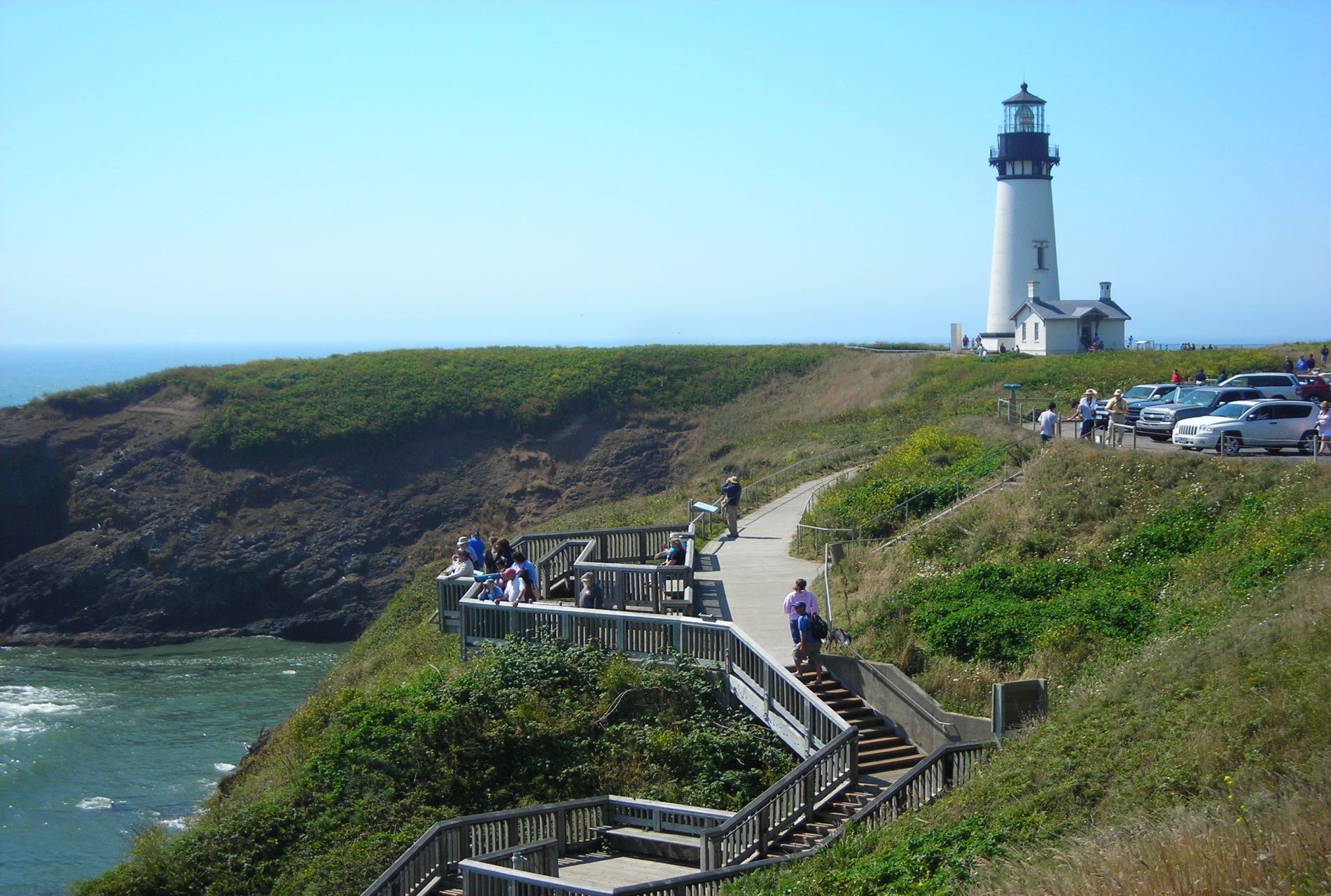 [Speaker Notes: Photo:  Yaquina Head Lighthouse, OR,  By Scott Bixler]
Interagency Agreements
How Are They Applied.
When Are They Appropriate.
Who Benefits.
Management.
[Speaker Notes: Briefly discuss that IAA’s should be part of the relationship between the holding/administrative agency and the underlying land management agency. 

Project specific

How are they managed]
MOU’s
How Are They Applied.
When Are They Appropriate.
Who Benefits.
Management.
Existing MOU’s
[Speaker Notes: Briefly discuss that MOU’s are an alternative to an IAA and may be part of the relationship between the holding/administrative agency and the underlying land management agency. 

Project specific or at a national level

How are they managed

National level MOU’s with BOR, etc.]
WITHDRAWAL REVIEWS
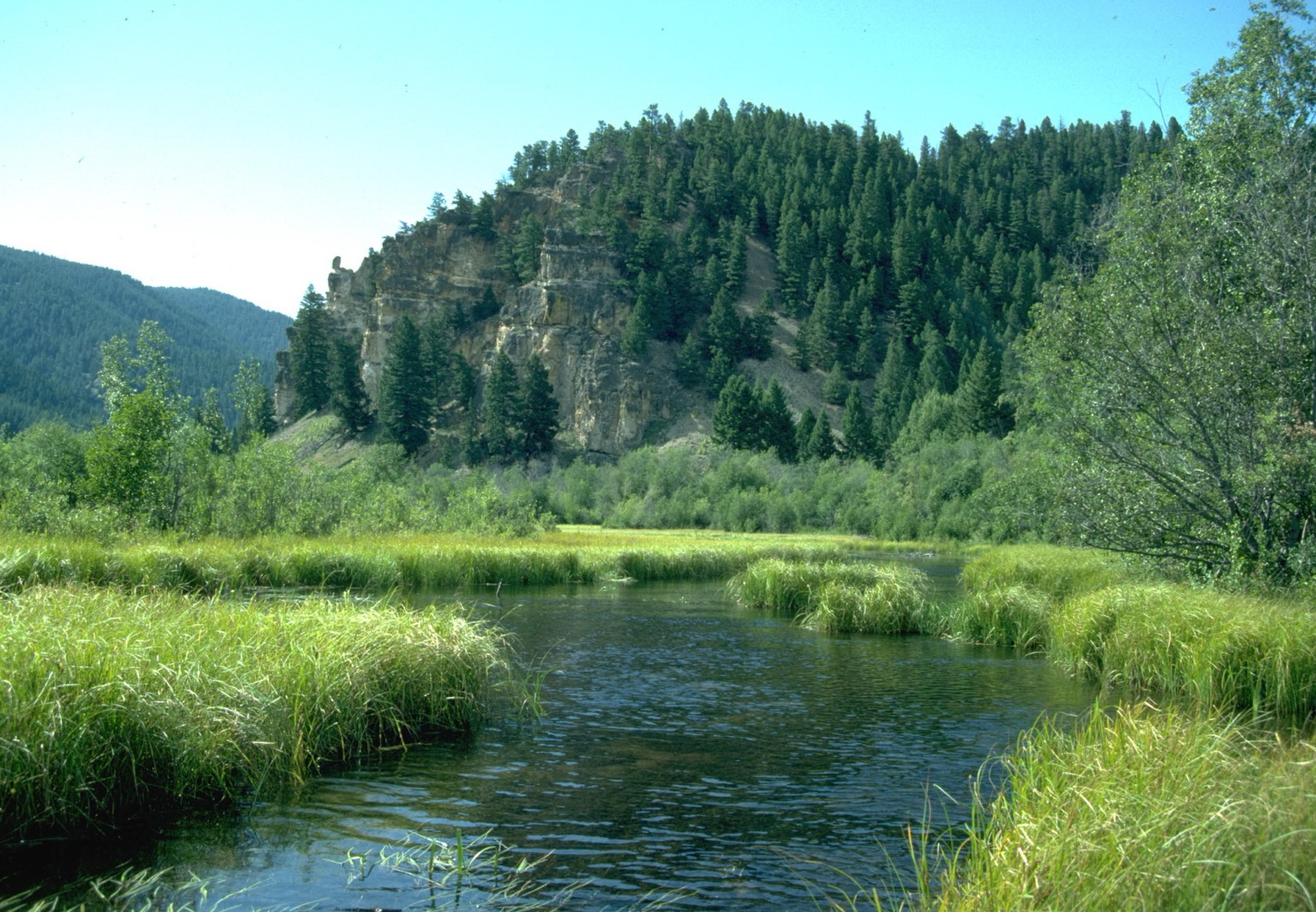 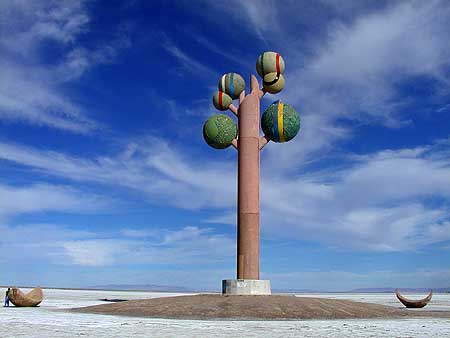 603 DM 1
1.3 Review & Revocation of Withdrawals
		 
Requires Cooperation

Requires Periodic Systematic Review
[Speaker Notes: Photo:  Tree, Bonneville Salt Flats, Utah

Refer to Policy and Guidance under 603 Departmental Manual

When is a review required:
During the Agency Planning Cycle
At least every 5 years 

Who performs a review and maintain the data?
	Fisheries, Forestry, Botanist, Recreation, Archeologist, etc.  Whoever the benefiting activity is.  
What is required for a review? 
How is it noted?]
FLPMA WithdrawalReview StatusWhat Ever Happenedto them ?
[Speaker Notes: Photo:  Mt. Fryatt, Montana
204 L Reviews Required by FLPMA done in 15 years.  Expired Oct 1991
Documents remain in their files 
No action taken]
Renewing Old WithdrawalReviews1.  Review BLM Case Records2.  Check Agency planning    3.  File New Application
[Speaker Notes: Photo:  Coral Pink Sand Dunes Near Kanab Utah

Review the case file for previously submitted documents from the BLM Field Office, FS, or any of the other agencies administering wdls.

Review your agency’s planning to insure that it anticipated the opening of the lands to the public land and mining laws.

File new Application per 43 CFR 2371 refer back to process under relinquishments.  This may not apply to BLM or USFS if they manage the lands withdrawn.  

Remember, all documents in a proposed action should be no older than 4 years.  If nothing changed, at a minimum,  provide a memo from the authorized officer stating that they agree with the proposed action and previous documentation on file adequately covers the proposed action.]